ANTECEDENTES DEL ENFOQUE SISTÉMICO
Psc. Cl. Verónica Freire Palacios, MsC.
PSICOLOGA CLINICA-TERAPEUTA FAMILIAR-PSICOPEDAGOGA
UNACH
https://www.youtube.com/watch?v=tAPOnUCIa3s
INTRODUCCION
El enfoque sistémico es una aproximación multidisciplinar a una serie de problemas que se han querido o creído distinguir en muy diversos campos del saber humano. 
Este objeto común recibe el nombre genérico de "sistema" y alrededor de él se desarrollan diferentes formas de enfoque sistémico.
El enfoque sistémico
La base del pensamiento sistémico consiste en reconocer la existencia de una serie de conceptos genéricos aplicables y aplicados en diversos estudios.
Nociones como la energía, flujos, ciclos, realimentación, sistema abierto, reservas, recursos de comunicación, catalizadores, interacciones mutuas, jerarquías, agentes de transformación, equilibrios y desequilibrios, estabilidad, evolución, etc., son aplicables a la idea genérica de sistema sin entrar en la disciplina concreta ni en el tipo del sistema considerado.
El enfoque sistémico
Rosnay menciona que el enfoque sistémico debe verse no como una nueva ciencia, una nueva teoría o una disciplina sino como una nueva metodología que trata de organizar el conocimiento para dar más eficacia a la acción.

Ésta puede ser la diferencia fundamental entre los que consideran el enfoque sistémico como una herramienta, una metodología que ayuda a interpretar y manejar un mundo complejo y los que consideran que los sistemas son un nuevo paradigma en la ciencia.
Diferencias entre Enfoques
Diferencias entre Enfoques
Orígenes del Enfoque Sistémico
Ludwig von Bertalanffy es considerado como el padre de la Teoría General de Sistemas, menciona a Aristóteles como el primero que formuló el aserto sistémico fundamental: "el todo es más que la suma de las partes“.
Cinco corrientes de pensamiento que dieron origen al enfoque sistémico.
Corrientes de pensamiento…
Filosofía biológica, de Ludwig von Bertalanffy, cuyas ideas cristalizaron más tarde en la Teoría General de Sistemas, representada por la Sociedad Internacional para la Investigación General de Sistemas.

Cibernética, de Norbert Wiener y Ross Ashby, que en sus orígenes se centraba en el estudio de los mecanismos de regulación en los organismos y en las máquinas.
Corrientes de pensamiento…
Teoría de la información y de las comunicaciones, de Shannon, Weaver y Cherry que proporcionaron un lenguaje matemático para el manejo de la información y una base formal muy sólida para el estudio de problemas lingüísticos, matemáticos y teóricos relacionados con la transmisión de mensaje.
Investigación operativa, de E.C. Williams, originada en Inglaterra durante la II Guerra Mundial e institucionalizada por la Sociedad de Investigación Operativa Americana y la Sociedad de Investigación Operativa de Gran Bretaña.
Corrientes de pensamiento…
Teoría de juegos, de Von Neumann y Morgenstern, que además se desarrolla paralelamente a la herramienta básica de los sistemistas: el ordenador.
Diferencias…
La principal diferencia con la Cibernética es que el enfoque sistémico es mucho más general y la engloba. Mientras la cibernética es la ciencia del control y la regulación, el enfoque sistémico se ocupa de las características invariantes que existen en los sistemas.
La T.G.S. pretende establecer un formalismo matemático para describir el conjunto de sistemas que existen en la naturaleza. El enfoque sistémico propone una forma de ver las cosas pero no una visión tan estricta como la de la T.G.S
Pensamiento sistémico…
Las ideas de Joël de Rosnay sobre cómo se desarrolló el enfoque sistémico. Se distingue tres etapas en la evolución de las ideas sobre sistemas. 
La primera corresponde con la década de los 40 en la que se establecieron diversos principios de control y regulación en las máquinas y se aplicaron en los organismos vivos.
En los años 50 se dio el paso inverso, nociones asociadas a los organismos como memoria, reconocimiento de formas, fenómenos adaptativos, aprendizaje, etc, se empezaron a trasladar al mundo de las máquinas intentando que éstas simularan el comportamiento de los seres vivos. (Segunda etapa)
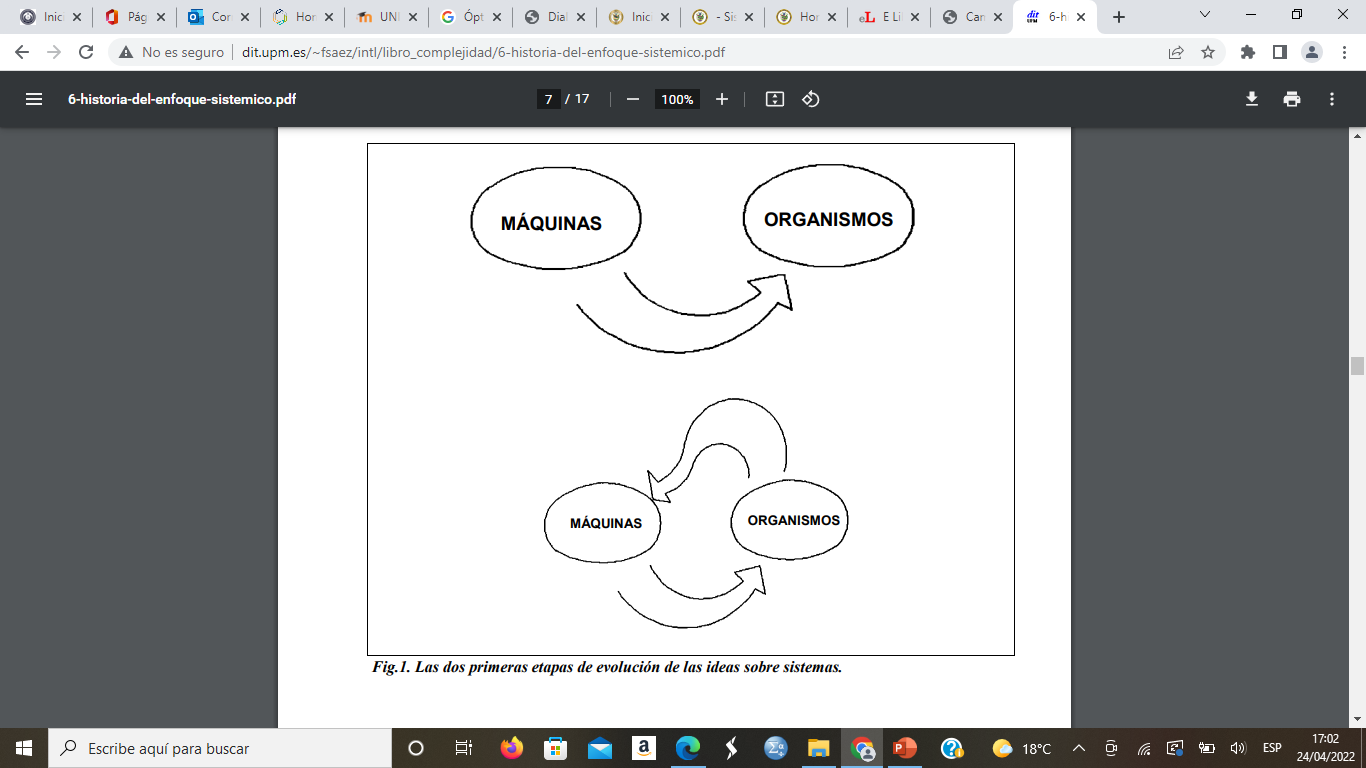 Pensamiento sistémico…
En los años 60 estas ideas se extienden a la empresa, la sociedad y la ecología y dan lugar a lo que podríamos llamar enfoque de sistemas generales, que intenta aplicar todos estos conceptos a sistemas de actividades humanas. (tercera etapa).
Estas tres etapas constituyen para Rosnay el eje de la evolución del pensamiento sistémico.
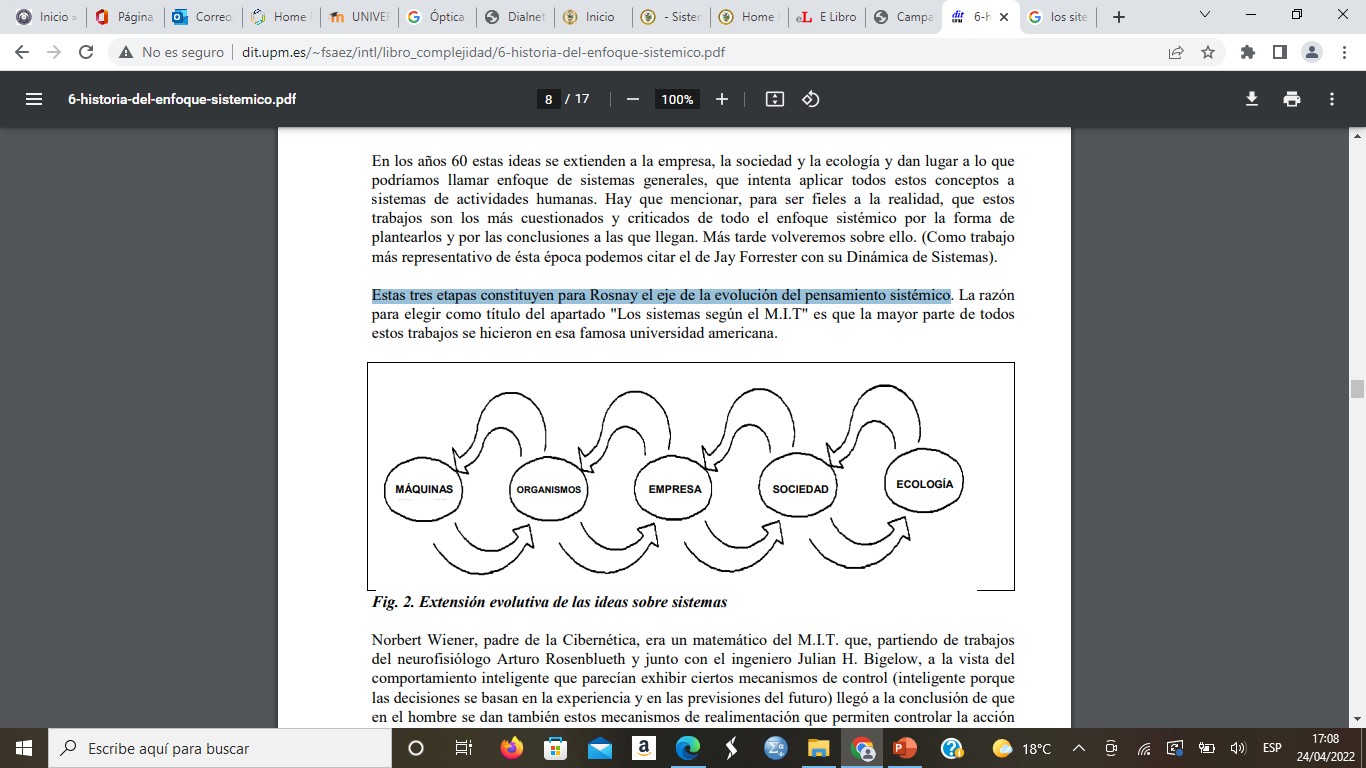 Fundamentos de la Teoría General de las Sistemas…
Fundador de la teoría a Bertalanffy, sus formulaciones relacionadas con el concepto de sistema abierto fueron las primeras en introducir la idea de sistema como un movimiento científico.

Basándose primordialmente en la biología donde sostenía que el problema fundamental era encontrar las leyes de sistemas biológicos donde hay subordinación de las partes y los procesos componentes.
Fundamentos de la Teoría General de las Sistemas…
En 1947 Bertalanffy afirmaba: "existen modelos, principios y leyes aplicables a sistemas generalizados o a subclases suyas independientemente de su naturaleza, del carácter de los elementos componentes y de las relaciones o "fuerzas" existentes entre ellos.
 Para los seguidores de Bertalanffy la Teoría General de Sistemas es, una perspectiva o paradigma nuevo, una nueva forma de hacer ciencia, es un paradigma para desarrollar teorías y síntesis transdisciplinar.
Conclusiones…
Enfoque sistémico, se trata más de una forma de interpretación, de una herramienta, que de una disciplina científica. 
Enfoque sistémico es una herramienta conceptual que permite manejar realidades complejas y que además es un reflejo de esa realidad. 
Bertalanffy adopta una actitud de interés transdisciplinar, en la complejidad y en la interdependencia. Una visión global que permita percibir la realidad compleja de las cosas y no un reduccionismo que tome como base el propio método sistémico.
GRACIAS…